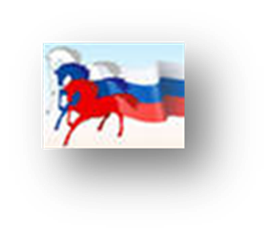 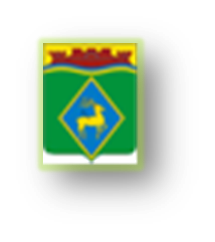 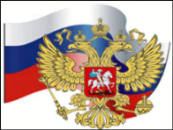 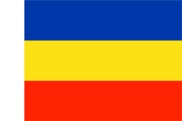 Отдел образования Администрации  Белокалитвинского района Ростовской области
«Ресурсы создания современной среды профессионального развития педагогических кадров в муниципальной системе образования Белокалитвинского района»
Тимошенко Н.А., начальник Отдела образования Администрации Белокалитвинского района

БОФ – 2018, г. Белая Калитва, 28.02.2018
Организация современной среды  «учительского роста» 
в условиях  формирования и введения  НСУР
 – наша общая задача
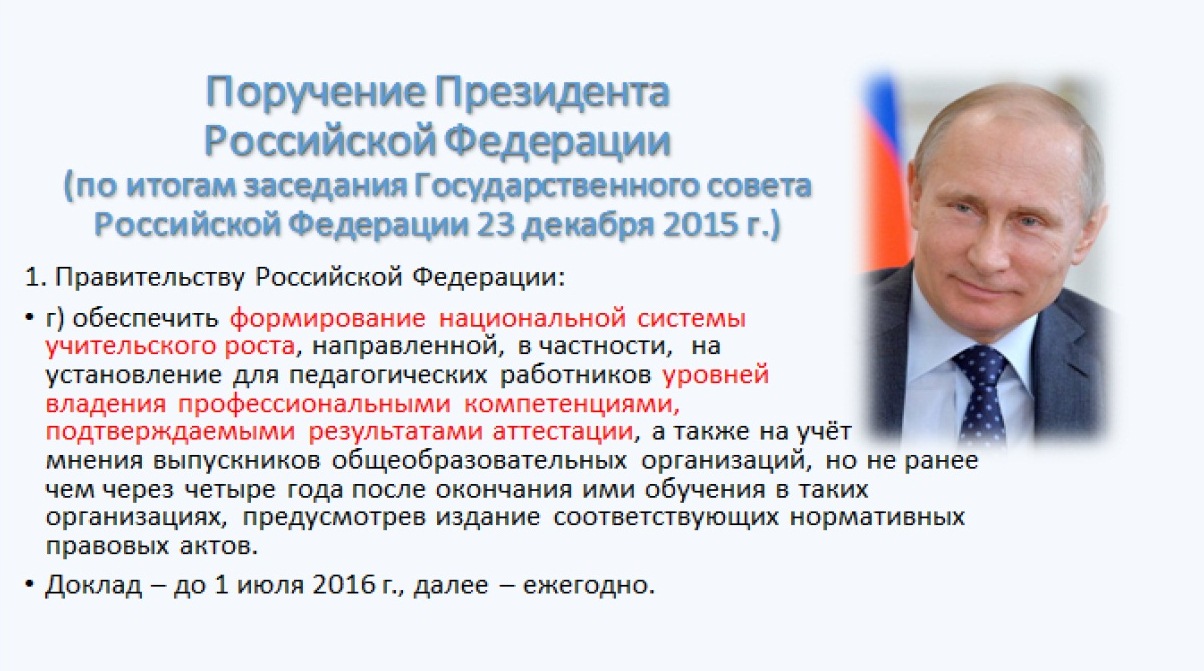 Формирование муниципальной инновационной инфраструктуры  в рамках РИК– важнейший ресурс повышения эффективности дополнительного профессионального образования в условиях введения НСУР
Муниципальный инновационный кластер предполагает построение сети организационно-методического сотрудничества его участников для инициирования новых и эффективных решений реализации  ФГОС, обеспечения непрерывного профессионального развития педагогических работников и руководящих кадров, научно-методического сопровождения  их деятельности.
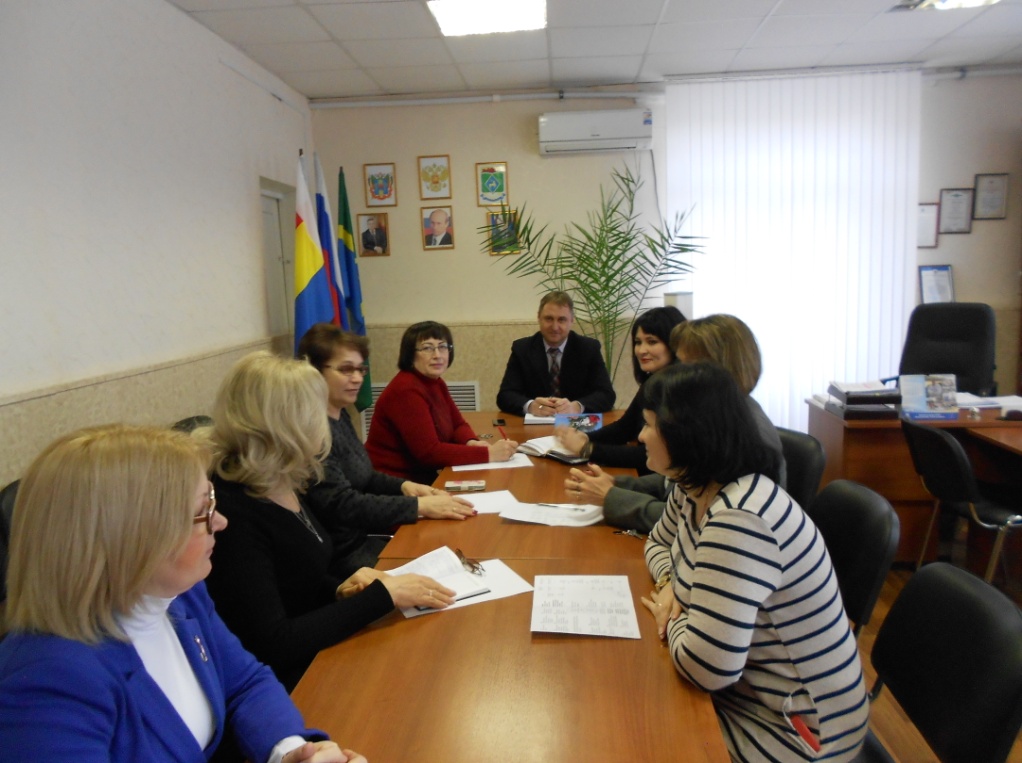 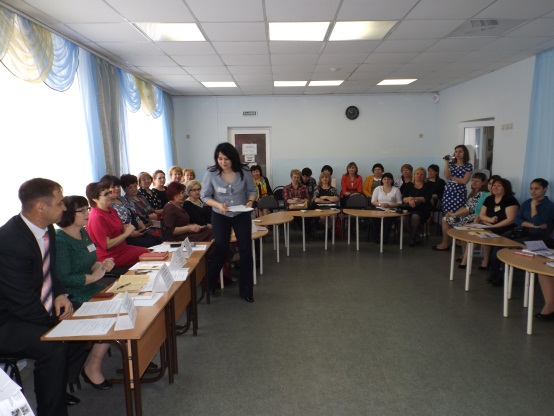 Инновационный проект «Развитие профессиональных компетенций педагогов в условиях муниципальной инновационной инфраструктуры в системе образования Белокалитвинского района» (автор проекта:  Эпова Н.П., кандидат психологических наук)
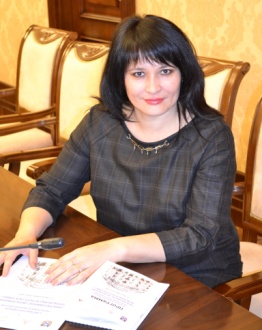 Информационно-методический центр  -                               
        координационный центр муниципальной методической сети
по созданию современной среды «учительского роста» в рамках МИК

Цель деятельности МБУ ИМЦ Белокалитвинского района: координация деятельности муниципальной методической сети совершенствования профессиональной компетентности педагогов, содействие повышению качества дошкольного, общего и дополнительного образования через формирование инновационной инфраструктуры в системе образования Белокалитвинского района. 
Задачи по достижению цели:
выявление и поддержка «инициаторов инноваций» - образовательных организаций, педагогов-новаторов, формирующих и определяющих инновационную стратегию муниципальной методической службы;

определение степени сформированности профессиональных компетенций педагогов образовательных организаций, участвующих в проекте;

расширение организационных форм и средств методической поддержки процесса развития профессиональных компетенций педагогов (конкурсное движение, мастер-классы, педагогические фестивали, образовательные форумы, панорамы педагогических идей, педагогические чтения, инновационные марафоны, научно-образовательные сессии, корпоративное обучение, школы молодого учителя, школы педагога-инноватора и др.).
Образовательные организации Белокалитвинского района
 на Карте маршрутов творческого поиска  РИК
Здоровье- сохранное образование
Психологическое сопровождение
МБОУ СОШ №2
МБОУ НШ №1
МБУ ДО ЦВР
МБУ ДО ДДТ
Развитие детской одарённости
Духовно-нравственное, гражданско-патриотическое воспитание
Ф Г О С
Электронная образовательная среда. Информатизация образования
МБУ ДО ДДТ
Инклюзивное образование
МБДОУ ДС №7
МБДОУ ДС №56
Социализация обучающихся
МБОУ Ленинская СОШ
МБДОУ ДС №7
МБОУ Нижнепоповская ООШ
МБОУ СОШ №8
МБОУ СОШ №7
МБУ ДО ДДТ
ПРОФЕССИОНАЛЬНОЕ РАЗВИТИЕ ПЕДАГОГА
Отдел образования - МБУ ИМЦ
УПРАВЛЕНИЕ РАЗВИТИЕМ ОБРАЗОВАТЕЛЬНОЙ СИСТЕМЫ
Проект «Равные возможности – детям»
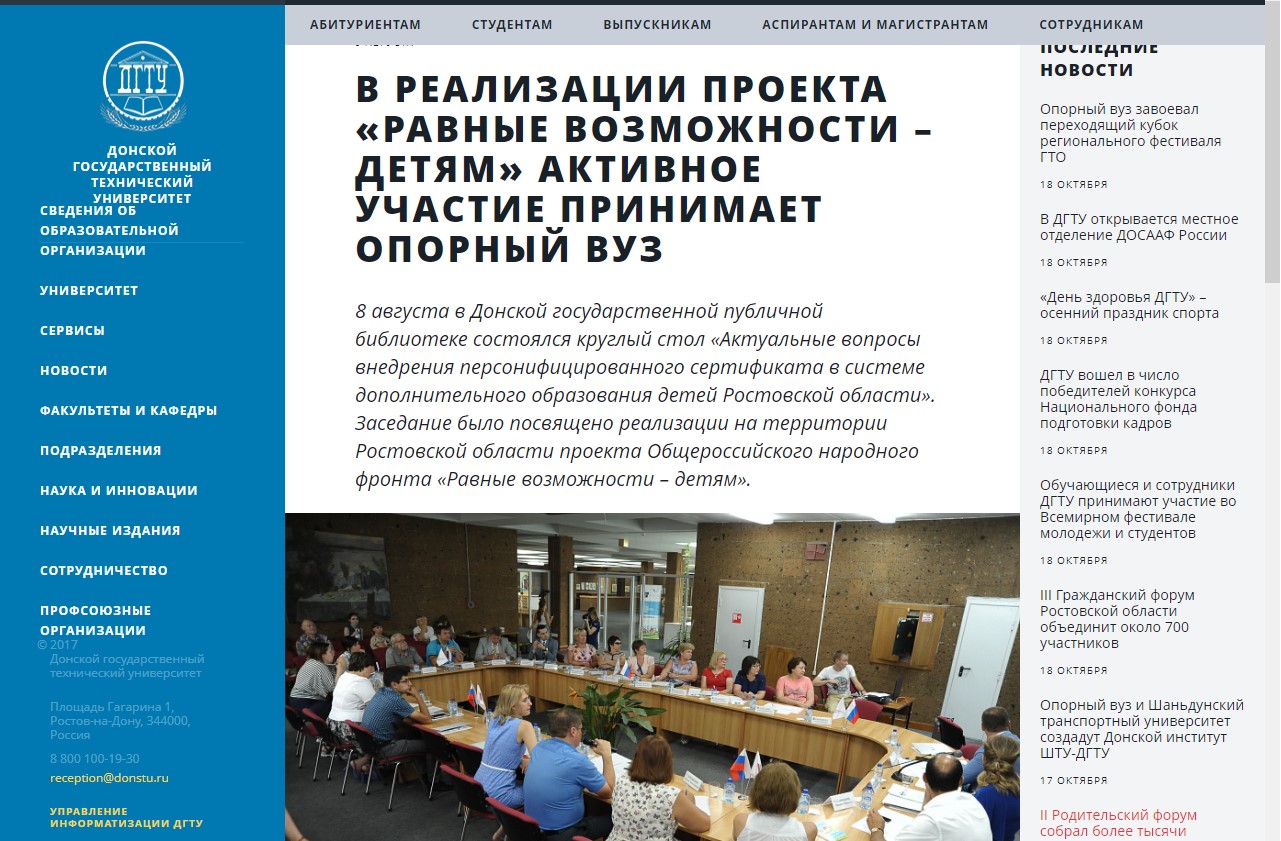 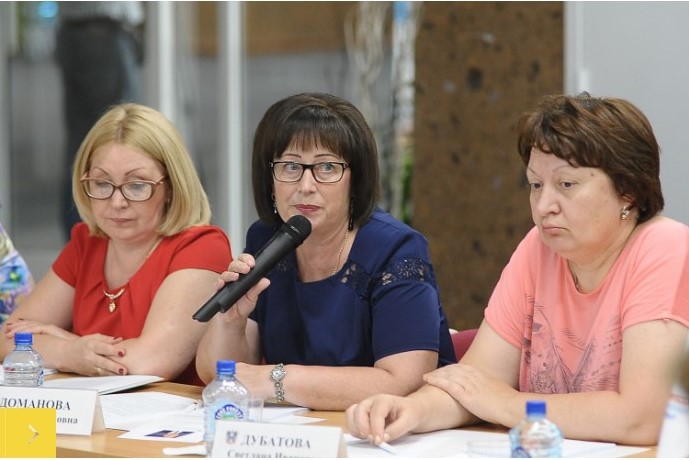 Среда учительского роста. Диссеминация лучших практик на ежегодной Южно-российской межрегиональной научно-практической конференции 
«Информационные технологии в образовании»
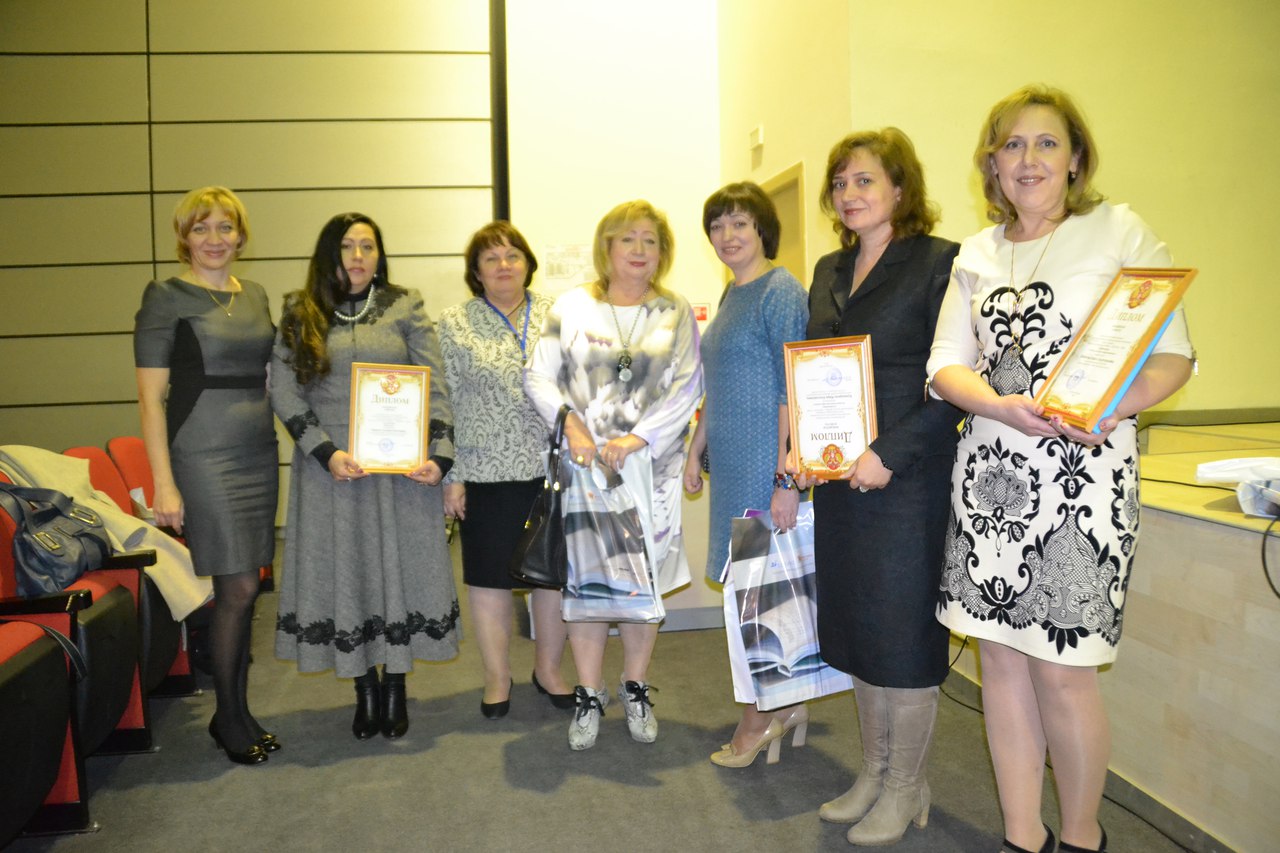 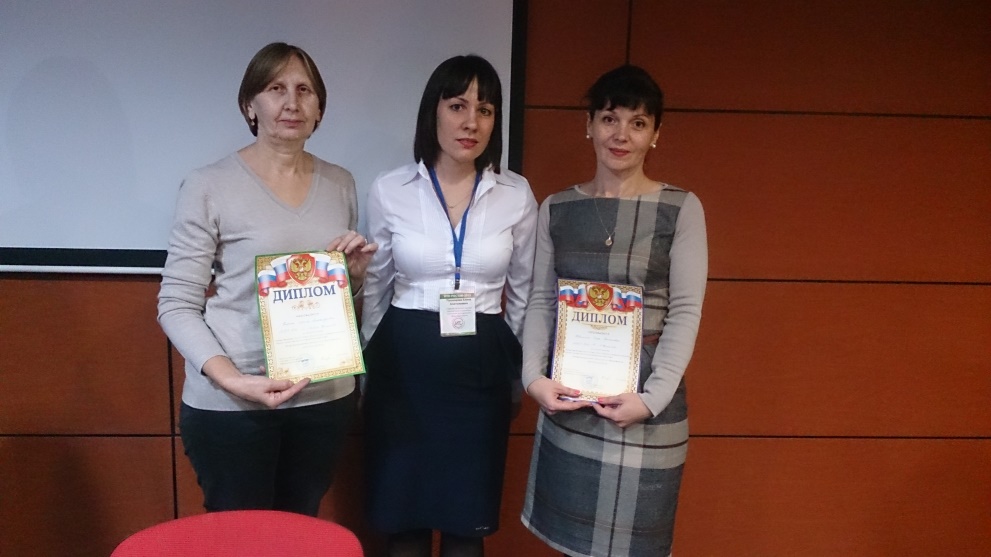 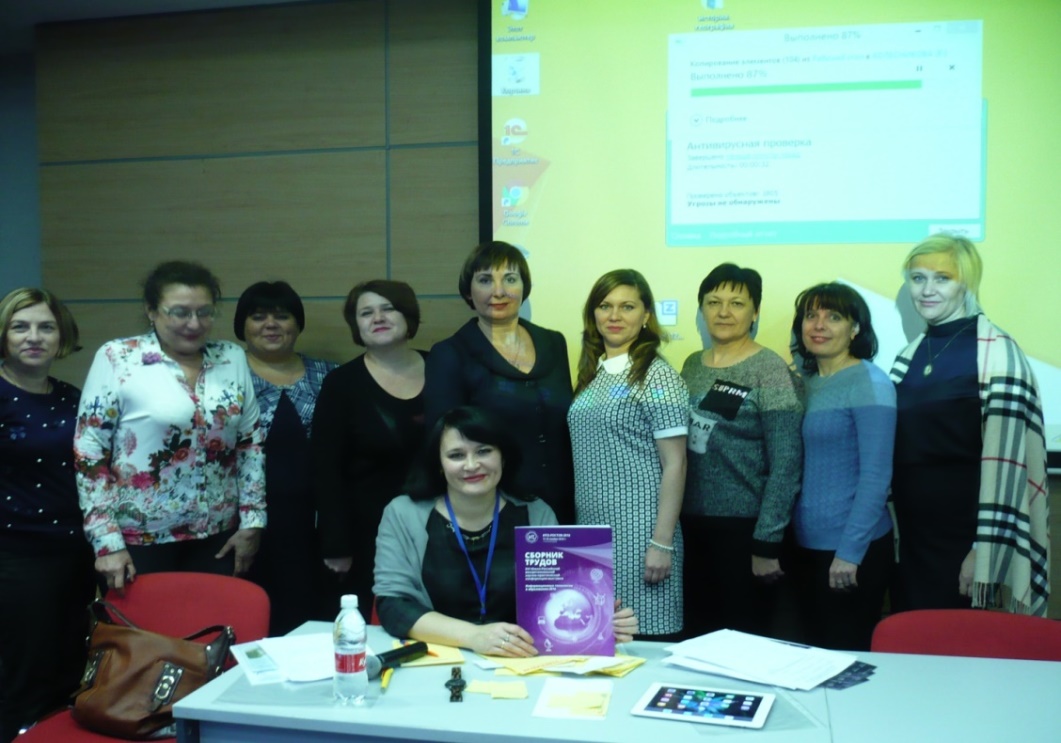 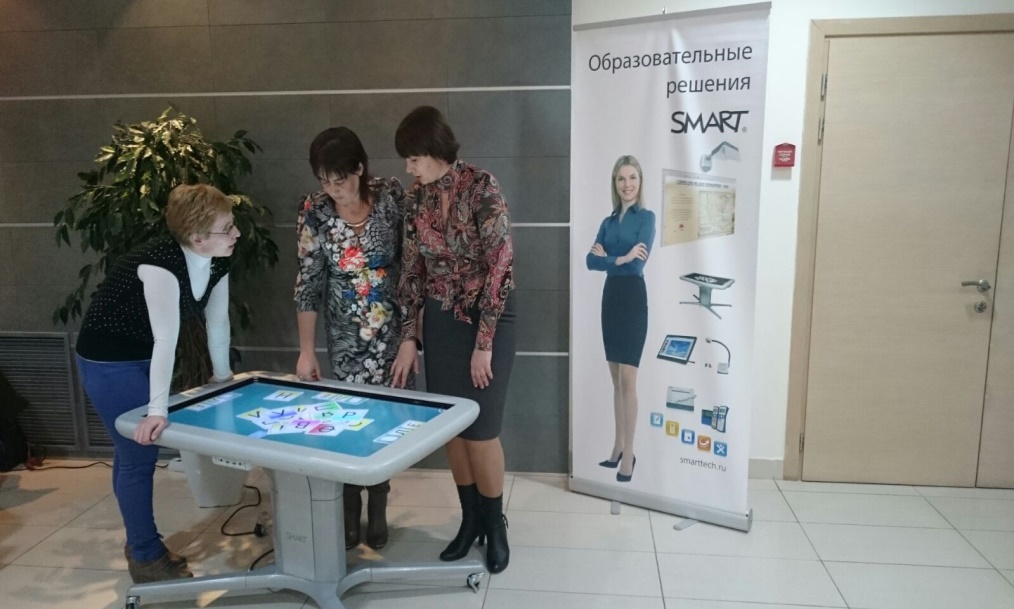 Среда учительского роста. Диссеминация лучших практик на ежегодном Донском образовательном фестивале «Образование. Карьера. Бизнес»
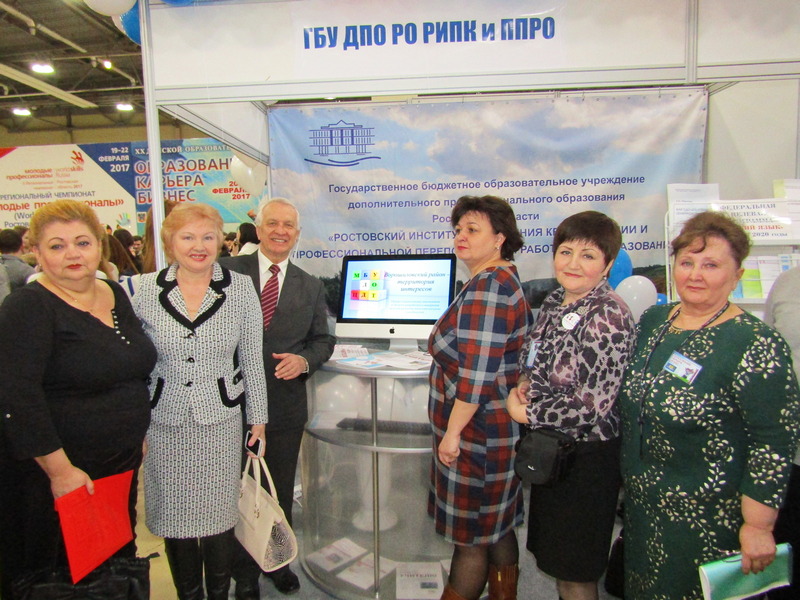 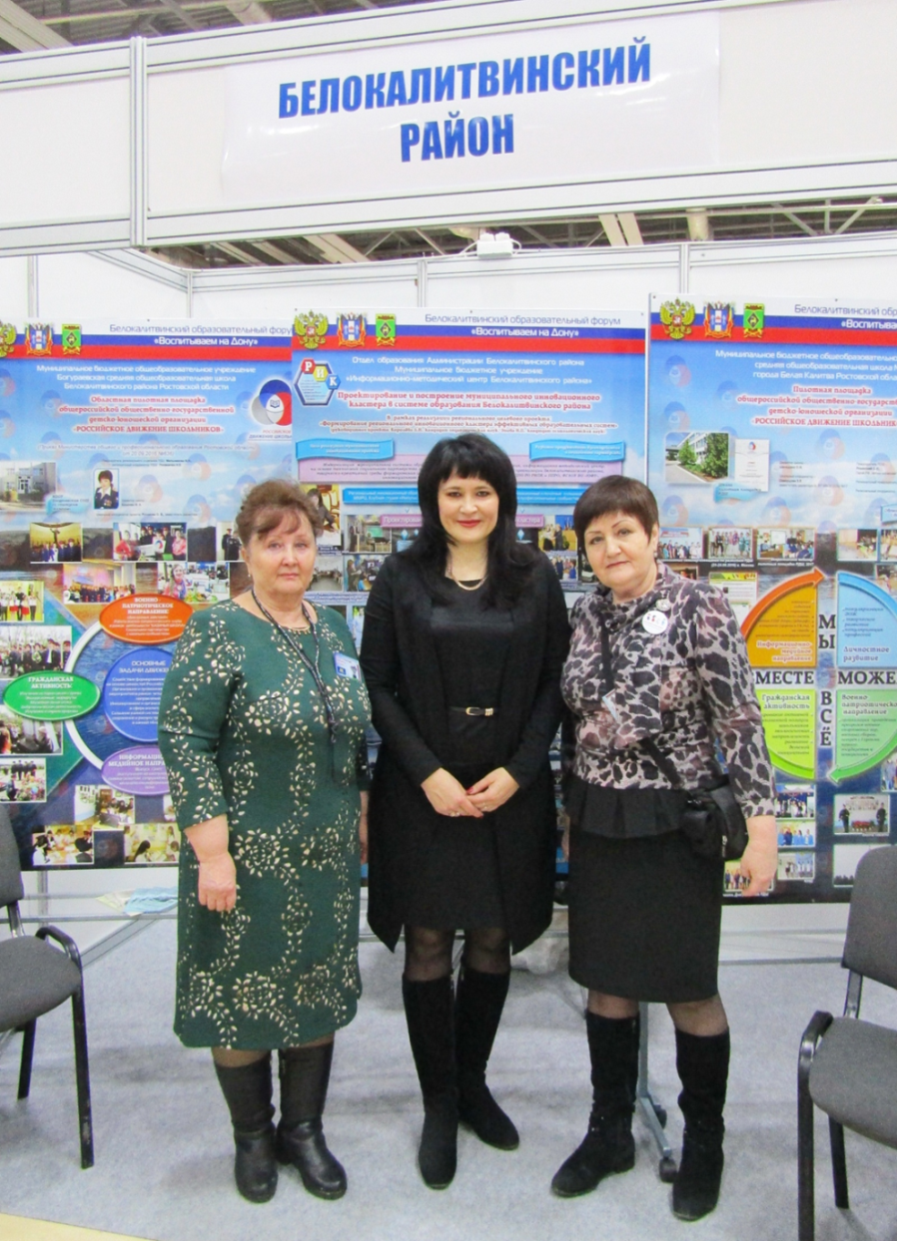 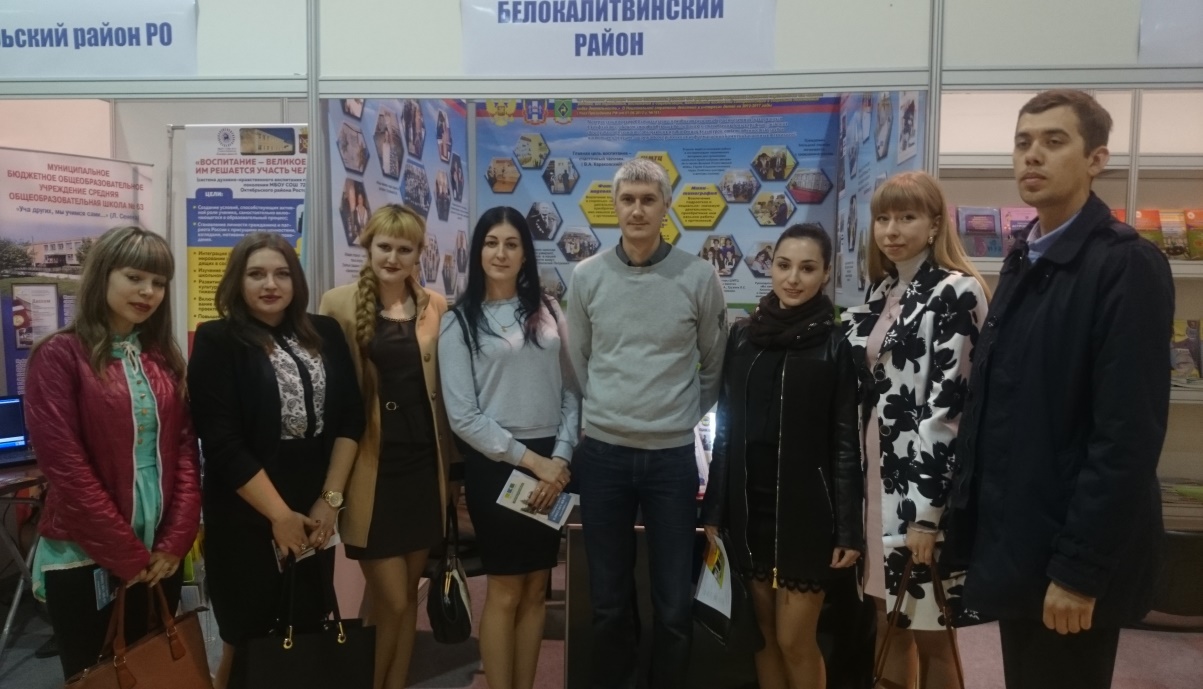 Событие РИК. Первый Белокалитвинский образовательный форум «БОФ – 2017» в рамках реализации   проекта «Формирование регионального инновационного кластера эффективных образовательных систем модернизации образования» (РИК) Тема форума «Воспитываем на Дону»
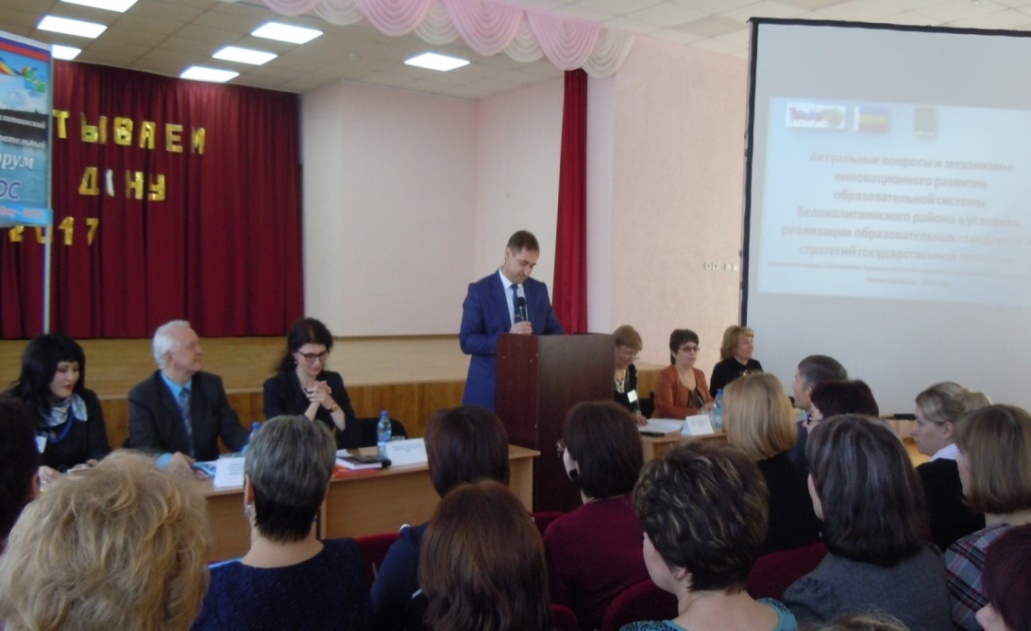 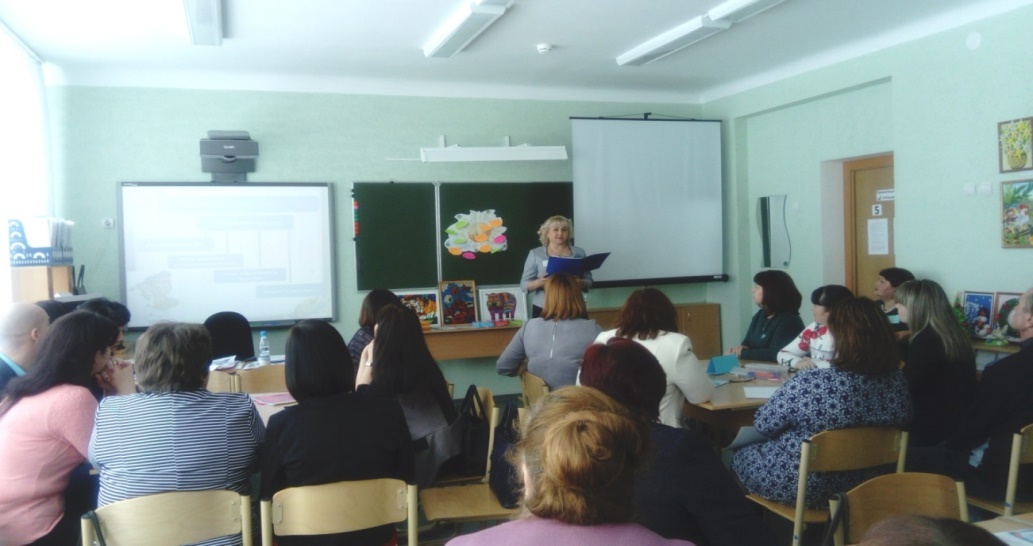 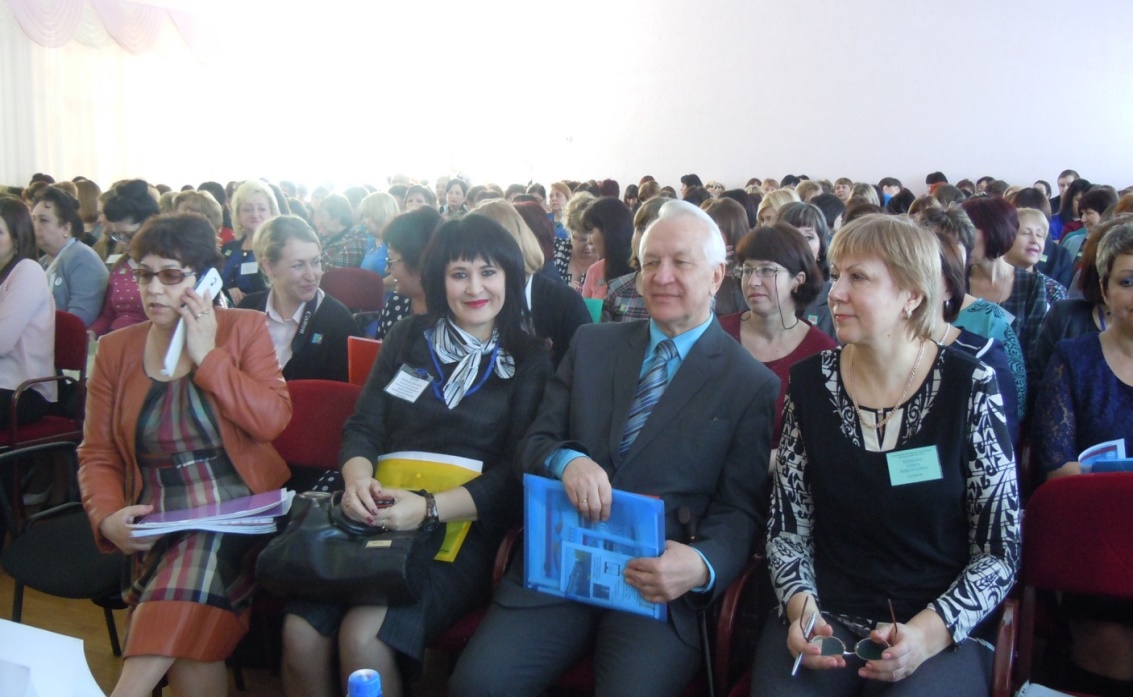 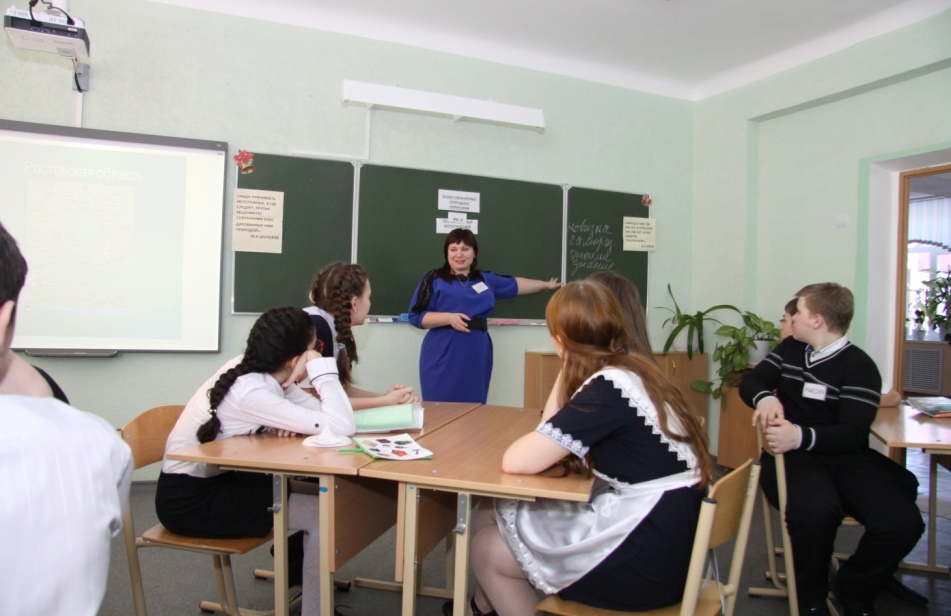 Спасибо за внимание!
Контакты: 8 (863) 83 2-52-39
Николай Анатольевич Тимошенко
http://bkobr.ru